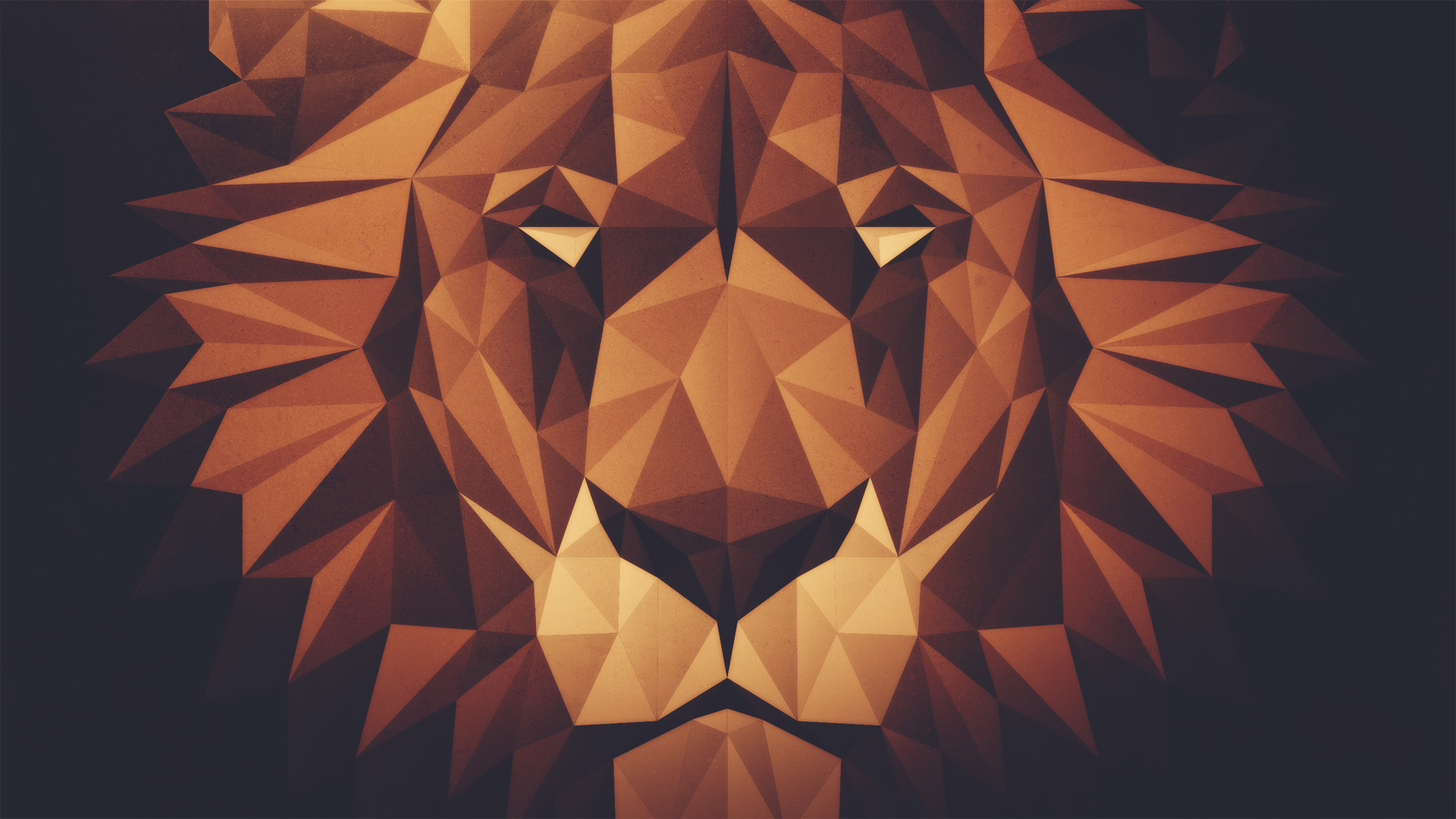 “The Most High is Ruler Over The Realm of Mankind”
a study of Daniel
download lesson at www.builtbyhim.com
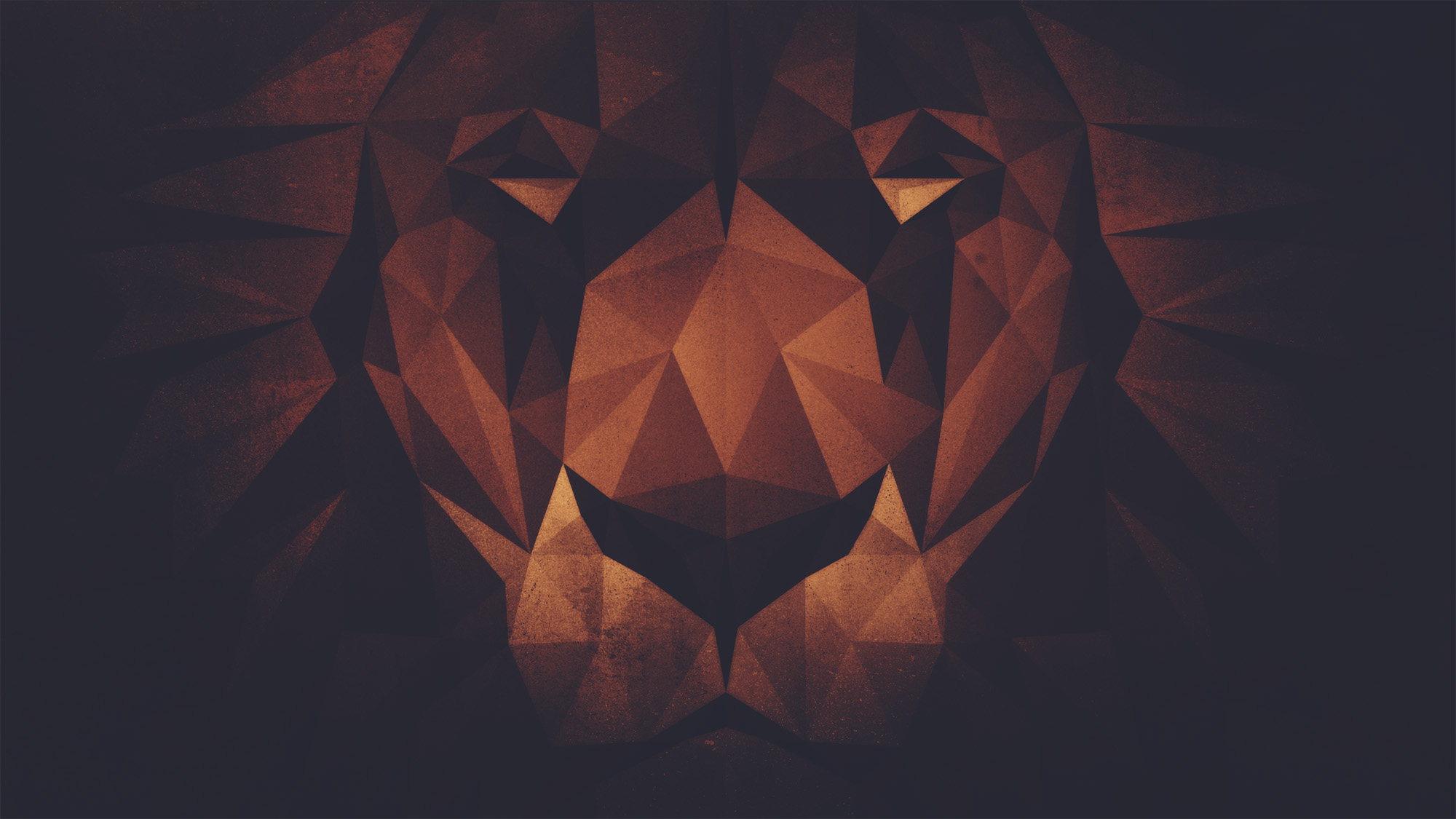 Daniel 2
Nebuchadnezzar’s dream and the failure of the Babylonian magicians to reveal the mystery (Daniel 2.1-13)
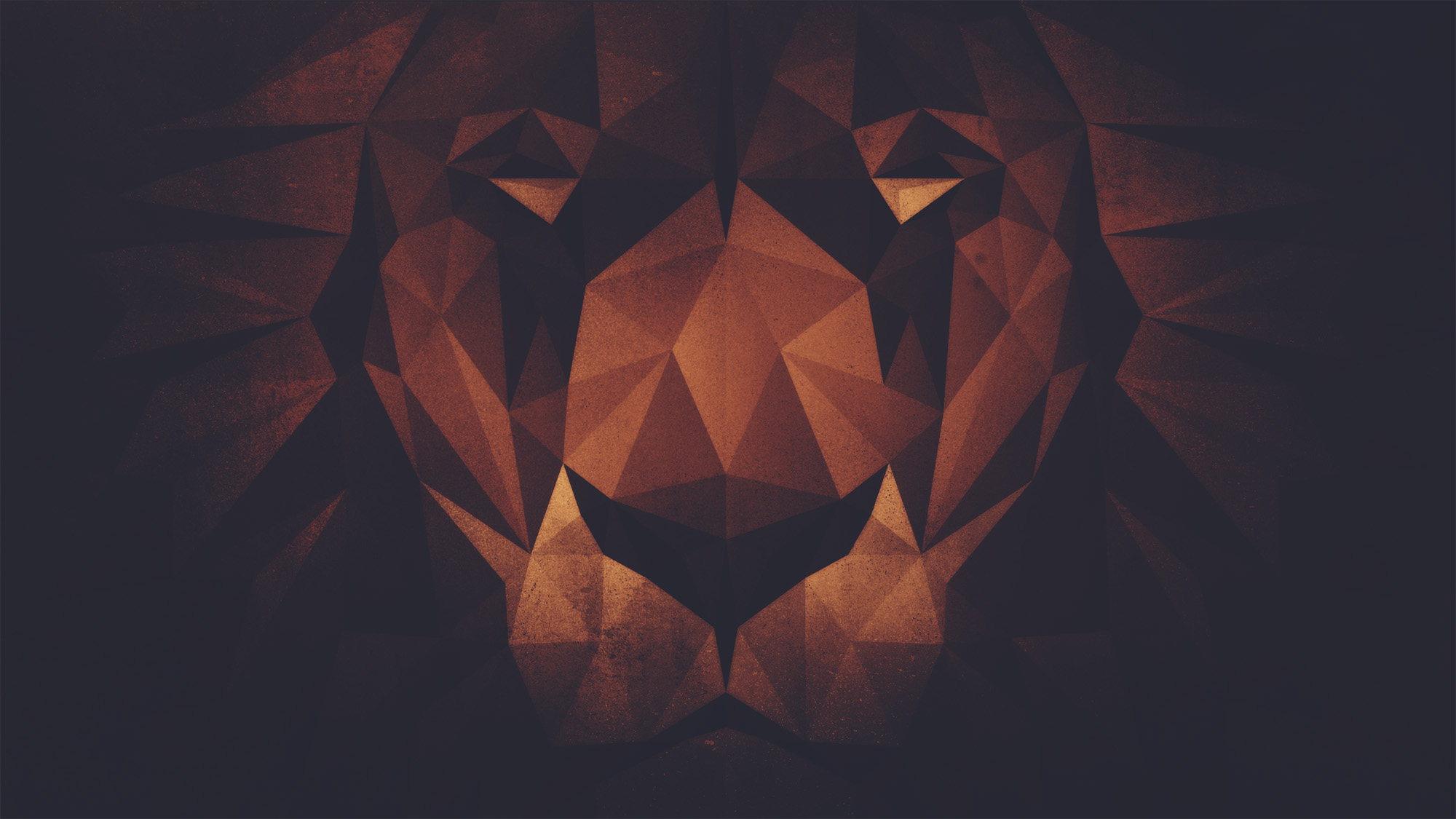 Daniel 2.4-7.28
a. 4 kingdoms and God’s sovereignty (Daniel 2)
b. God delivers those who trust in Him (Daniel 3)
c. God humbles those who walk in pride (Daniel 4)
c. God humbles those who walk in pride (Daniel 5)
b. God delivers those who trust in Him (Daniel 6)
a. 4 kingdoms and God’s sovereignty (Daniel 7)
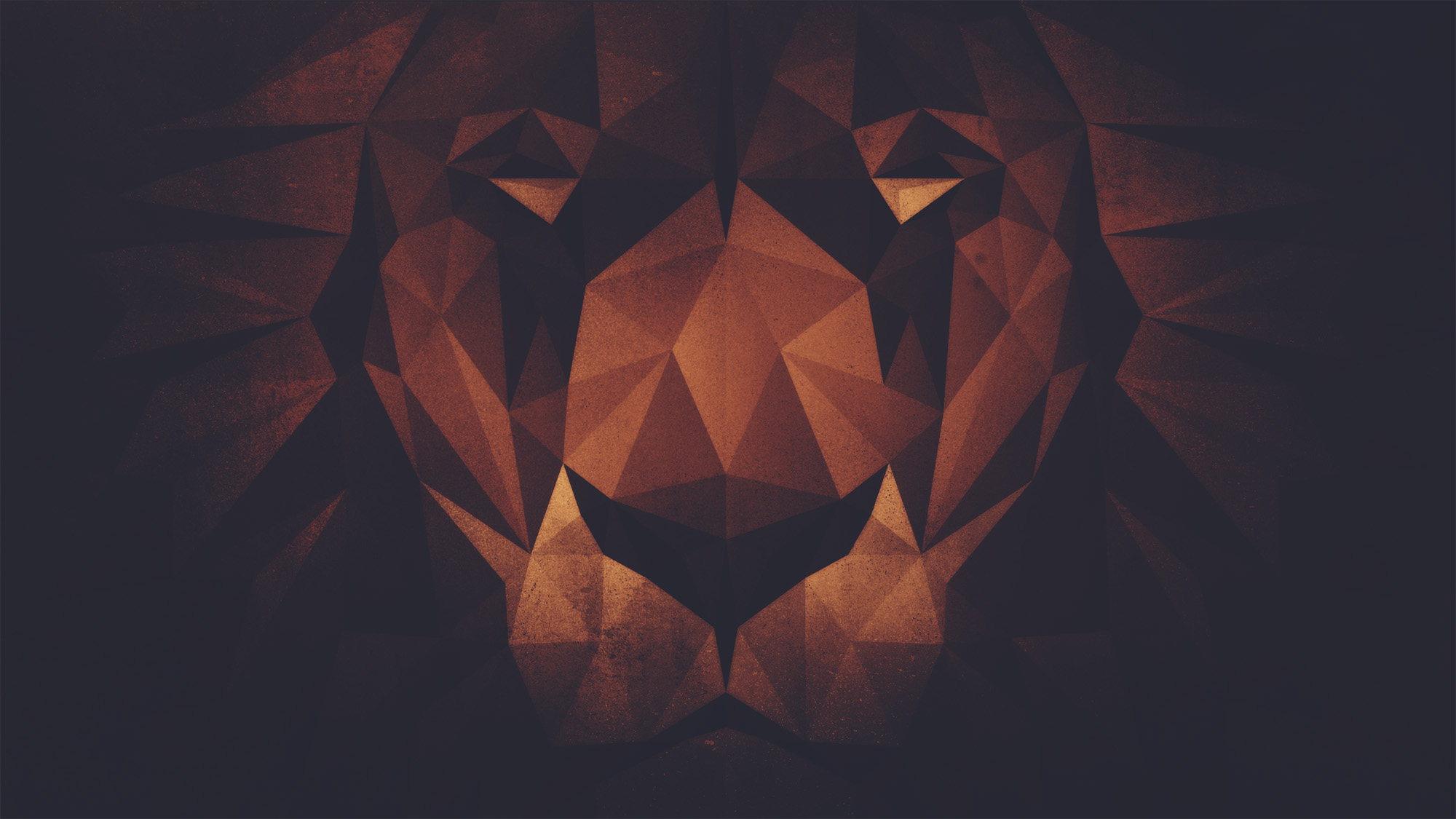 Daniel 2
Nebuchadnezzar’s dream and the failure of the Babylonian magicians to reveal the mystery (Daniel 2.1-13) 
Jehovah reveals the mystery to Daniel (Daniel 2.14-30) 
Daniel reveals the mystery to Nebuchadnezzar (Daniel 2.31-45)
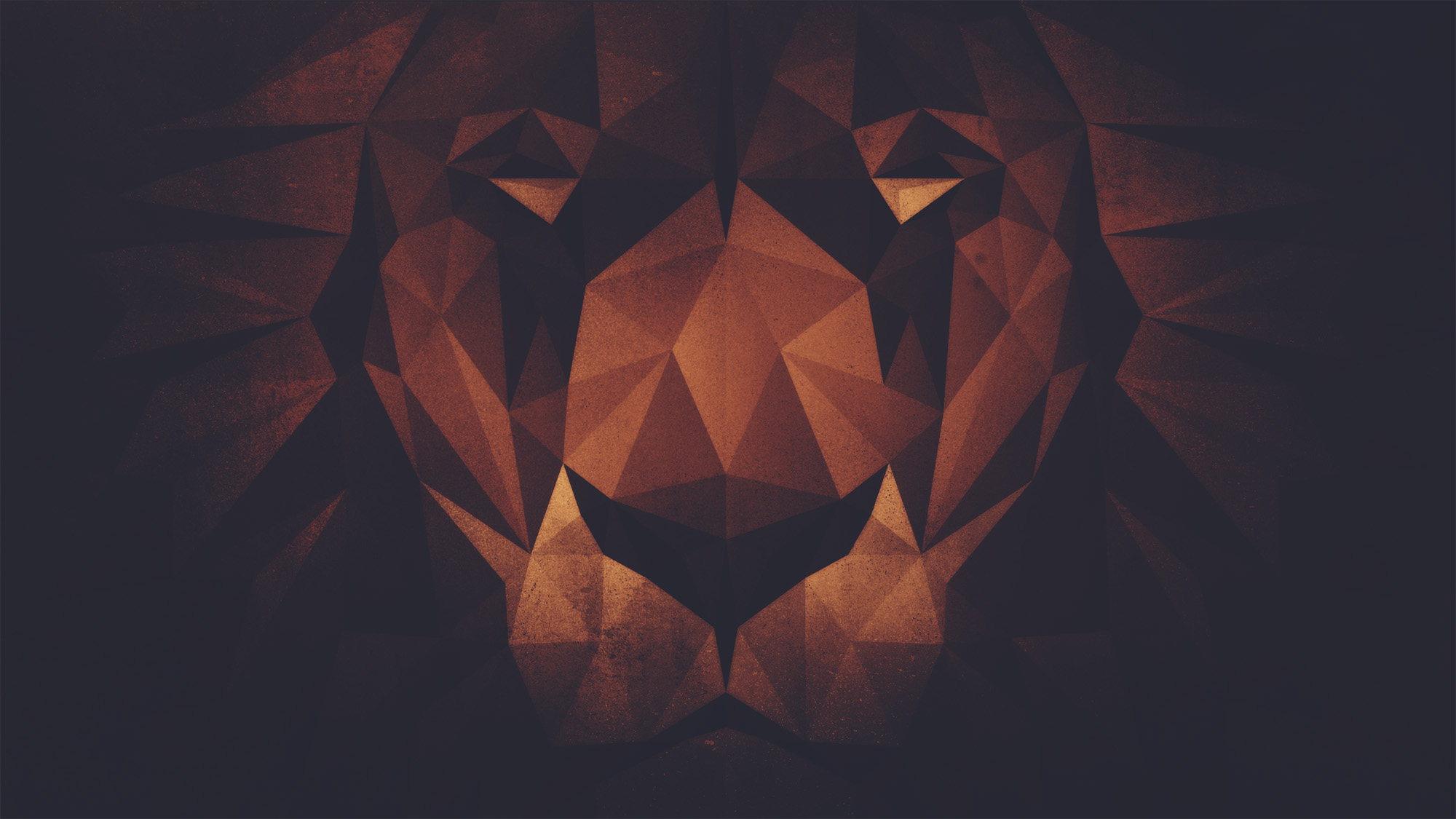 Daniel 2
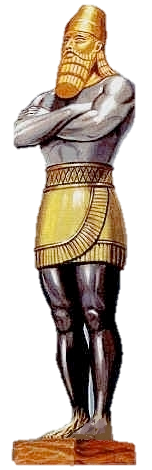 Daniel 2:32–35 (NASB95) 
32“The head of that statue was made of fine gold, its breast and its arms of silver, its belly and its thighs of bronze, 
33its legs of iron, its feet partly of iron and partly of clay. 
34“You continued looking until a stone was cut out without hands, and it struck the statue on its feet of iron and clay and crushed them. 
35“Then the iron, the clay, the bronze, the silver and the gold were crushed all at the same time and became like chaff from the summer threshing floors; and the wind carried them away so that not a trace of them was found. But the stone that struck the statue became a great mountain and filled the whole earth.
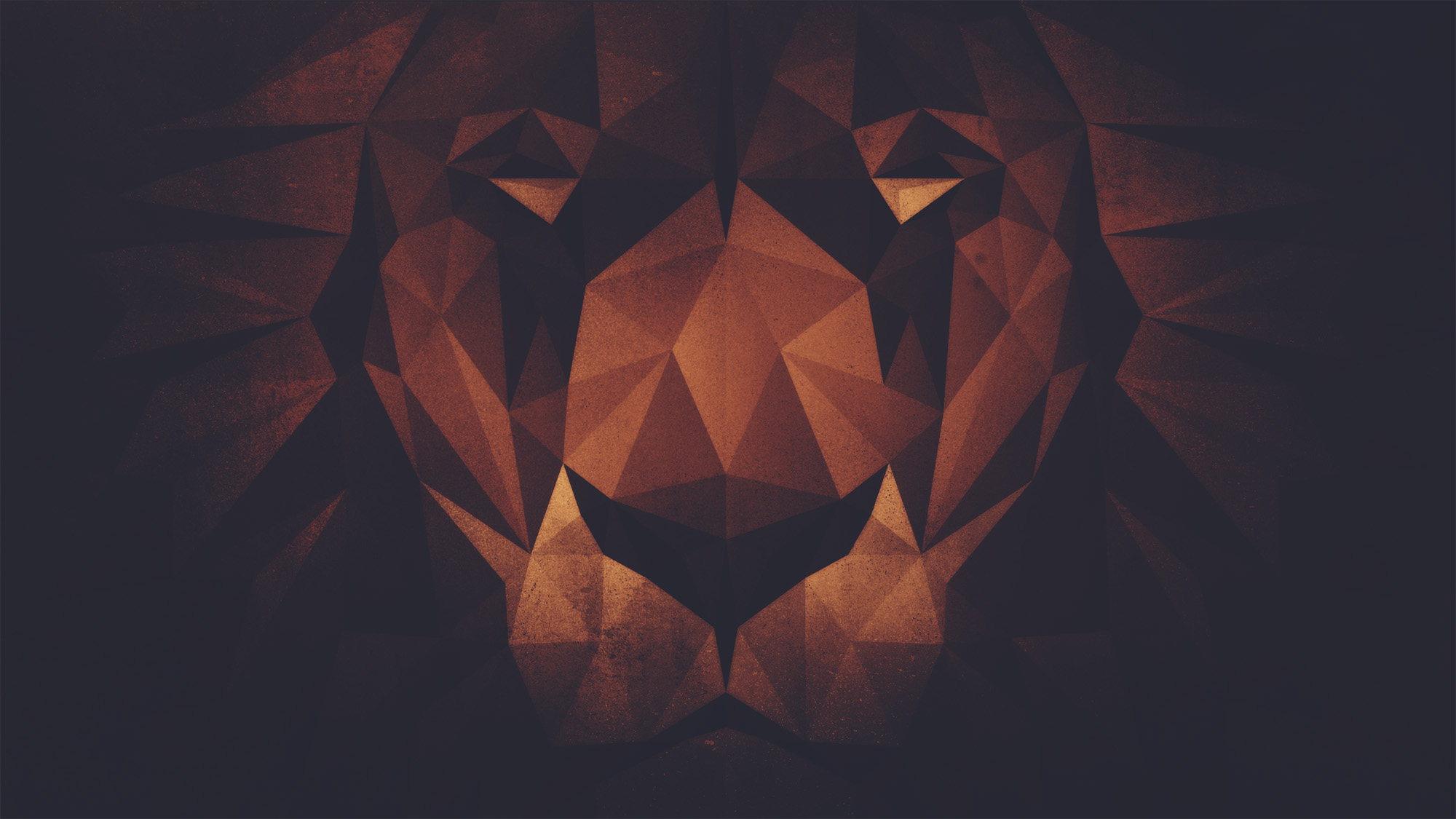 Daniel 2
Nebuchadnezzar’s dream and the failure of the Babylonian magicians to reveal the mystery (Daniel 2.1-13) 
Jehovah reveals the mystery to Daniel (Daniel 2.14-30) 
Daniel reveals the mystery to Nebuchadnezzar (Daniel 2.31-45)
Nebuchadnezzar praises Jehovah for revealing the mystery (Daniel 2.46-49)
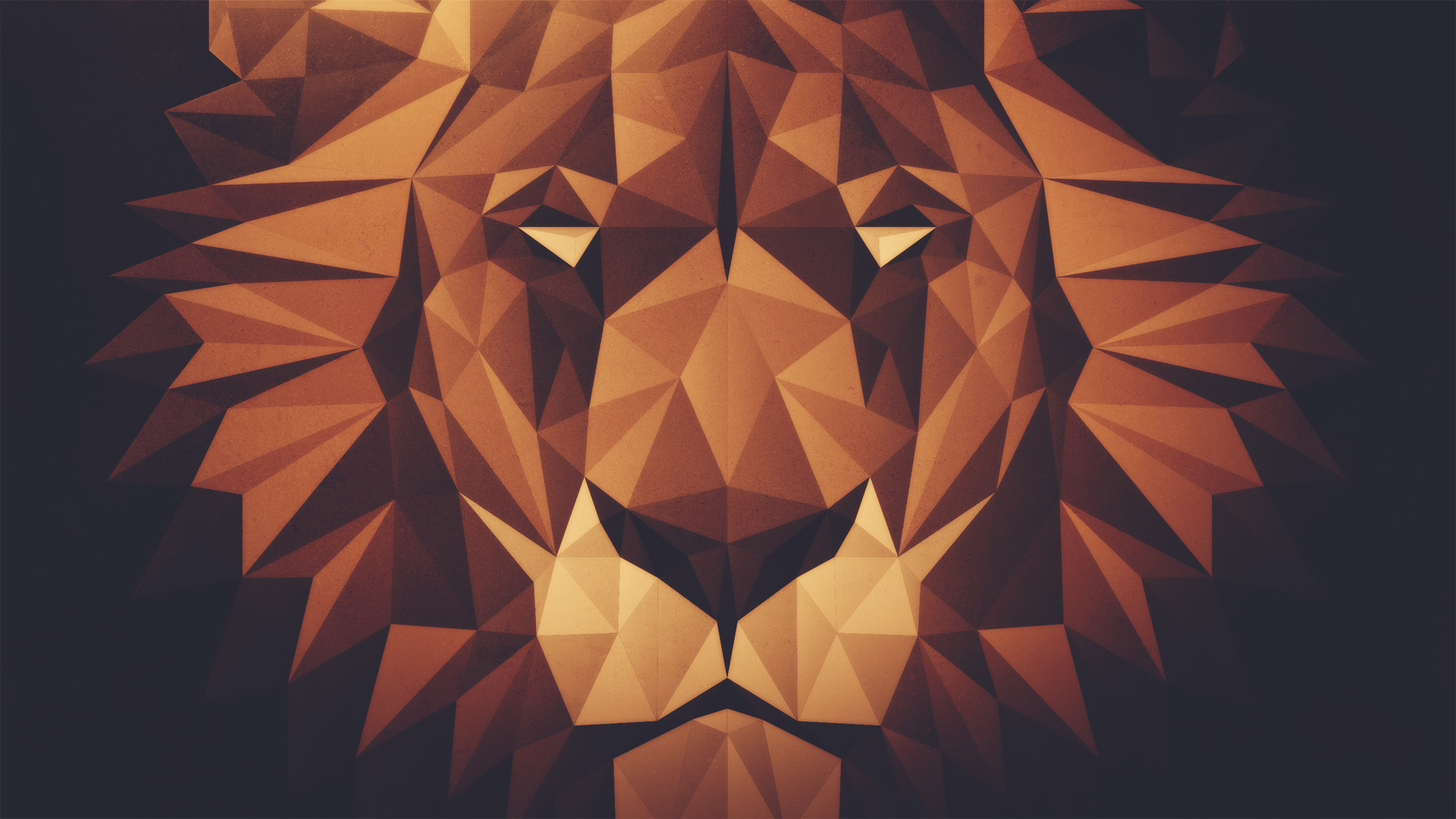 “The Most High is Ruler Over The Realm of Mankind”
a study of Daniel